Методи навчання
1
2
Метод навчання – способи взаємопов'язаної діяльності педагогів та учнів із реалізації задач освіти, виховання та розвитку
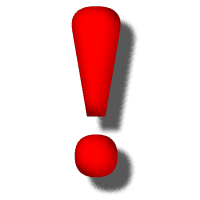 Метод навчання – система послідовних, взаємопов'язаних дій учителя та учнів, що забезпечують засвоєння змісту освіти, розвитку розумових сил та здібностей учнів, оволодіння ними засобами саморозвитку та самонавчання
3
Методи викладання (діяльність педагога) – способи організації навчально-пізнавальної діяльності учнів та керування цією діяльністю
Методи учіння (діяльність учня) – способи, за допомогою яких учні під керівництвом вчителя отримують нові зання
Методи навчання – способи сумісної діяльності учителя та учнів у процесі навчання, за допомогою яких досягається виконання поставлених цілей
Класифікація методів навчання
4
За рівнем активності учнів
Пасивні
Активні
Лекція 
Розповідь 
Пояснення 
Екскурсія 
Демонстрація 
Спостереження
Лабораторний метод  
Практичний метод
Робота з книгою
За джерелом отримання знань
5
Словесні
Наочні
Практичні
розповідь 
пояснення 
бесіда 
дискусія 
лекція 
робота з книгою
наочні посібники
схеми
таблиці 
малюнки 
моделі 
прилади 
ТЗН
кіно- та відеофільми
вправи 
лабораторні та практичні  роботи
досліди 
складання таблиціь
написання творів
Класифікація методів навчання
6
За дидактичною метою
методи набуття нових знань
 методи формування умінь та навичок 
методи використання знань 
методи закріплення та перевірки знань, умінь, навичок
Класифікація методів навчання
7
За характером пізнавальної діяльності
пояснювально-ілюстративні 
 репродуктивні 
проблемного викладу
частково-пошукові (евристичні)
дослідницькі
Класифікація методів навчання за Ю.К. Бабанським
8
Методи організації та здійснення навчально-пізнавальної діяльності
9
Методи стимулювання і мотивації учіння
10
Методи контролю і самоконтролю у навчанні
11
Бінарна класифікація методів навчання
12
Поєднання діяльності вчителя та учня
Методи учіння
Методи викладання
виконавчі
Інформаційно-збиральні
пояснювальні
репродуктивні
продуктивно-практичні
інструктивно-практичні
пояснювально-спонукальні
частково-пошукові
пошукові
спонукальні
13
Піраміда пізнання
14
Лекція (5% засвоєння) - найбільш швидкий спосіб надання необхідної інформації необмеженій кількості слухачів. Недоліком цього методу є те, що лекція ставить учасника в пасивну позицію слухача.
Читання (10% засвоєння) – не потребує спеціально організованих умов, але не дозволяє досягти глибокого засвоєння інформації. 
Аудіо-візуальні засоби (20% засвоєння) –  люди люблять дивитися кіно, слухати радіо, саме тому перегляд або прослуховування талановитого твору - чудовий спосіб для емоційного переживання інформації. 
Використання засобів наочності (30% засвоєння) - допомагає учасникам запам'ятовувати і засвоювати інформацію всіма каналами сприйняття: Наочна допомога може бути різноманітною: діаграми, слайди, макети, моделі, роздатковий матеріал, буклети, плакати та інше
Піраміда пізнання
15
Обговорення в групах (50% засвоєння) –  дозволяє учасникам поділитися думками,  враженнями та власним ставленням  в рамках певної теми. Дискусії і "мозкові штурми" цінні тим, що дозволяють учасникам думати, аналізувати,  детально розповідати про власні висновки, вислуховувати різноманітні думки інших.
 Навчання практикою дії (70% засвоєння) - це рольові ігри, програвання ситуацій, практичні заняття, самостійні дослідження. Придбаний таким чином досвід допомагає засвоїти інформацію, під час навчання. 
Виступ в ролі ведучого (90% засвоєння). «Хочеш вивчити і зрозуміти  сам - поясни іншому». Конфуцій
Умови ефективного навчання
16
Мотивація до навчання.
Комфортна обстановка, сприятливе соціально-психологічне середовище.
Активна участь в процесі навчання. 
Досягнення успіху (позитивне підкріплення).
Достатня кількість часу для засвоєння нових знань і умінь.
Використання методів, які відповідають різним  стилям і способам навчання.
Використання знань і уміння суб'єктів навчання. 
Можливість застосувати нові знання на практиці.
СТРАТЕГІЯ АКТИВНОГО НАВЧАННЯ
Те, що я чую, я забуваю
Те, що я бачу й чую, - я трохи пам'ятаю
Те, що я чую, бачу й обговорюю, - я починаю розуміти
Коли я чую, бачу, обговорюю й роблю - я набуваю навичок
Коли я передаю знання іншим - стаю майстром
17
Основні поняття
18
Активне навчання – це навчання, що залучає учнів до участі у виробленні пізнавальної інформації та пробуджує особисту відповідальність за те, що вони роблять. 
Інтерактивне навчання – навчання, занурене у спілкування, діалогове навчання.
ІАН = активність + співпраця
Основні характеристики інтерактивного навчання
19
за короткий час опановується великий обсяг нового матеріалу; 
включеність та активність: у роботі задіяні всі слухачі, відпрацьовується вміння працювати у групі (команді);
наявність партнерських відносин суб'єктів навчання;
формується позитивне ставлення до опонента, навички толерантного спілкування, кожен має можливість пропонувати свою думку; 
створення комфортних та сприятливих умов навчання;
спеціальна організація та різноманітність форм роботи;
Основні характеристики інтерактивного навчання
20
розвиток ініціативності учня;
розвиток здібності самостійно приймати рішення, знаходити нестандартні варіанти розв’язання виховних особистісно орієнтованих ситуацій;
хід та результат професійної підготовки набуває особистісно орієнтованого значення для всіх учасників освітнього процесу;
учень відчуває власну успішність, набуває статусу суб’єкту взаємодії, приймає участь в процесі навчання на засадах власної освітньої траєкторії.
Схема проведення інтерактивного навчання
21
Класифікація методів навчання
22
Неімітаційні методи навчання
23
Неімітаційні методи навчання
24
лекція-бесіда (діалог з аудиторією). Надає можливість встановлення безпосереднього контакту лектора із слухачем;
лекція-диспут - на занятті відбуваються не лише відповіді на окремі запитання теми, але й вільний обмін думками між лектором та аудиторією в інтервалах між логічними поділами лекційного матеріалу;
проблемна лекція, на якій здійснюється розв’язання певних проблем, які формулює лектор в ході занять. Виклад матеріалу може бути як у вигляді проблемної бесіди (елементи інтерактивності) так і монологічним (наказовим);
лекція з розгляду конкретних ситуацій - подібна до лекції-диспуту, однак на обговорення зазвичай ставлять не певну проблему, а конкретну актуальну ситуацію.
лекція-вікторина – потребує постійного звернення до практичного (чи життєвого) досвіду слухачів;
Неімітаційні методи навчання
25
лекція-консультація загалом побудована на роз’ясненні найбільш складних або важливих запитань з предмету (теми), які безпосередньо ставлять слухачі лекторові - можливий вільний обмін думками;
лекція-прес-конференція, на яку запрошують фахівців, експертів, консультантів. Застосовується для розгляду складних та широкоформатних тем, де рівень компетенції конкретного викладача вже недостатній.
метод залучення (суггеспедагогіка), який ґрунтується на відповідному впливові педагога на слухача, під час якого створюється визначений вплив на переконання чи рішення останнього без примусу чи установки.
метод мозкового штурму - дозволяє вільно висловлювати свої пропозиції (досить часто несподівані та творчі) в контексті запропонованої теми.
Інтерактивні методи навчання
26
Інтерактивні методи навчання
27
ігри тренувального характеру (ігри-вправи) містять непросту для виконання фахову ситуацію із певним визначеним порядком дій (наприклад: “Як я готую звіт про науково дослідну роботу...” (від 2 до 6-8 осіб, тривалість самої гри – 10-20 хвилин);
ігри-інсценівки (ігри-імітації)  - на основі виконання ігор, які ґрунтуються на розгляді фрагментів (чи повного набору) конкретної діяльності (того чи іншого виду), відпрацювуються комунікативні навички.
розв’язання кейс-стаді  -  тематика занять зазвичай скерована на вирішення ситуацій саме методом згрупованої командної роботи.
Інтерактивні методи навчання
28
ігри-змагання - одне і те ж завдання видається двом малим групам слухачів, після чого проводиться порівняння отриманих результатів та вибір найбільш оптимального вирішення проблеми;
ігрове проектування (управління проектами) – імітується чи відтворюється процес створення або ж удосконалення об’єкта (за технологією проведення подібний методу ділових ігор);
cоціально-психологічний тренінг – формує у слухачів практичні навички (розвиток спеціальних умінь /навичок та тих, що скеровані на отримання досвіду з аналізу ситуацій спілкування).
Інтерактивні методи навчання
29
Інтерактивні методи навчання
30
1. Творчі завдання.
	2. Робота в малих групах.
	3. Навчальні ігри.3.1. Рольові ігри та імітації3.2. Ділові ігри та моделювання.3.3. Освітні ігри.
	4. Використання суспільних ресурсів.4.1. Запрошення спеціаліста/експерта.4.2. Екскурсії.5. Соціальні проекти та інші позааудиторні методи навчання.5.1. Соціальні проекти. 5.2. Змагання.5.3. Фільми, виставки, вистави
Інтерактивні методи навчання
31
6. Розминки.   
	7. Вивчення і закріплення нового інформативного матеріалу.   
7.1. Інтерактивна лекція. 7.2. Робота з наочними посібниками, відео- і аудіоматеріалами. 7.3. Учень в ролі вчителя. 7.4. Мозаїка (ажурна пила). 7.6. Використання питань. 
	8. Робота з документами.8.1. Робота з документами. Загальні рекомендації. 8.2. Складання документів. 8.3. Письмова робота по обґрунтуванню своєї позиції.
Інтерактивні методи навчання
32
9. Обговорення складних і дискусійних питань і проблем.   9.1. Обговорення складних і дискусійних питань і проблем. Загальні рекомендації. 9.2. Займи позицію (шкала думок). 9.3. Зміни позицію.9.4. Карусель. 9.5. Дебати. 9.7. Симпозіум.   
	10. Розв'язання проблем.10.1. Дерево рішень. 10.2. Мозковий штурм.10.3. Аналіз казусів.10.4. Переговори та медіація. 
	11. Тренінг як інтерактивна форма навчання.
ПЛАНУВАННЯ ІНТЕРАКТИВНИХ ЗАНЯТЬ
33
Дебати як один з інтерактивних методів викладання
34
Дебати – один з інтерактивних видів діяльності, для якого характерний зіткнення позицій, одна з яких одержує перевагу в результаті обміну аргументами.
Особливості дебатів
Чесність. Слід бути чесним у пошуках аргументів, які укріплюють позицію учасників дебатів. 
Пошана. Аргументи не повинні стосуватися особи учасників дебатів, але тільки ідей. 
Під час дебатів вчимося. Процес дебатів має більше значення, чим результат.
Елементи дебатів
35
1.  Тема.
2.  Сторона, що стверджує (pro) 
3.  Сторона, що заперечує (contra)
4.  Аргументи. 
5.  Підтримка і докази. 
6.  Спростування. 
7.  Рішення експертів.
Робота в малих групах
36
активна робота всіх на уроці 
робота в команді, взаємодопомога
 оперативність, широта, глибина контролю за самостійною роботою учнів
підсилення взаємної вимогливості учнів і їхньої відповідальності
підвищення рівня об‘єктивності оцінювання знань
Метод кейсів
37
Метод кейсів (case-study, метод конкретних ситуацій, метод ситуаційного аналізу) — техніка навчання, що використовує опис реальних економічних, соціальних і бізнес-ситуацій.
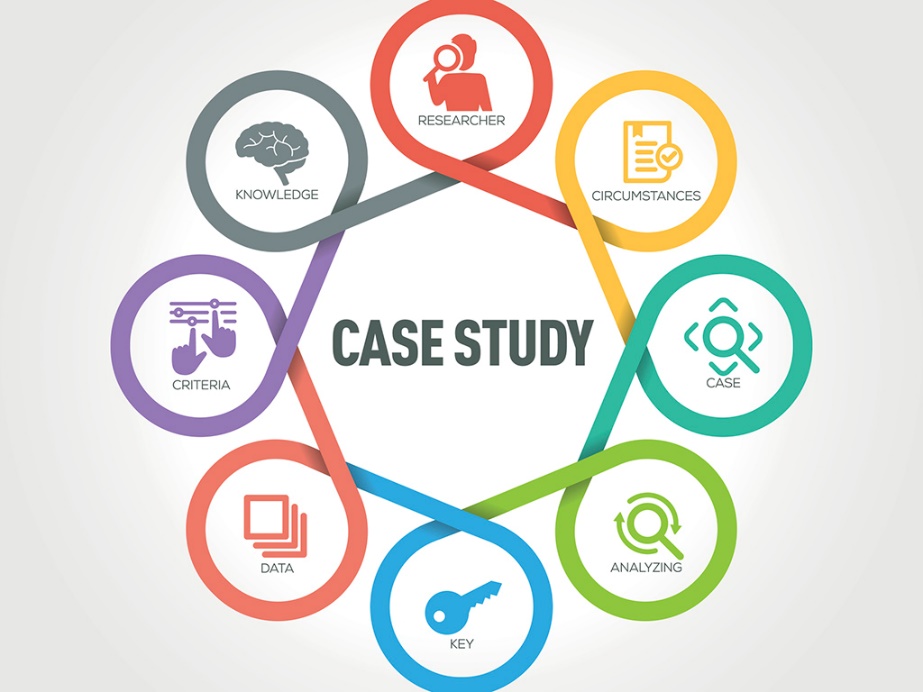 Кейси ґрунтуються на реальному  фактичному матеріалі або ж наближені до реальної ситуації
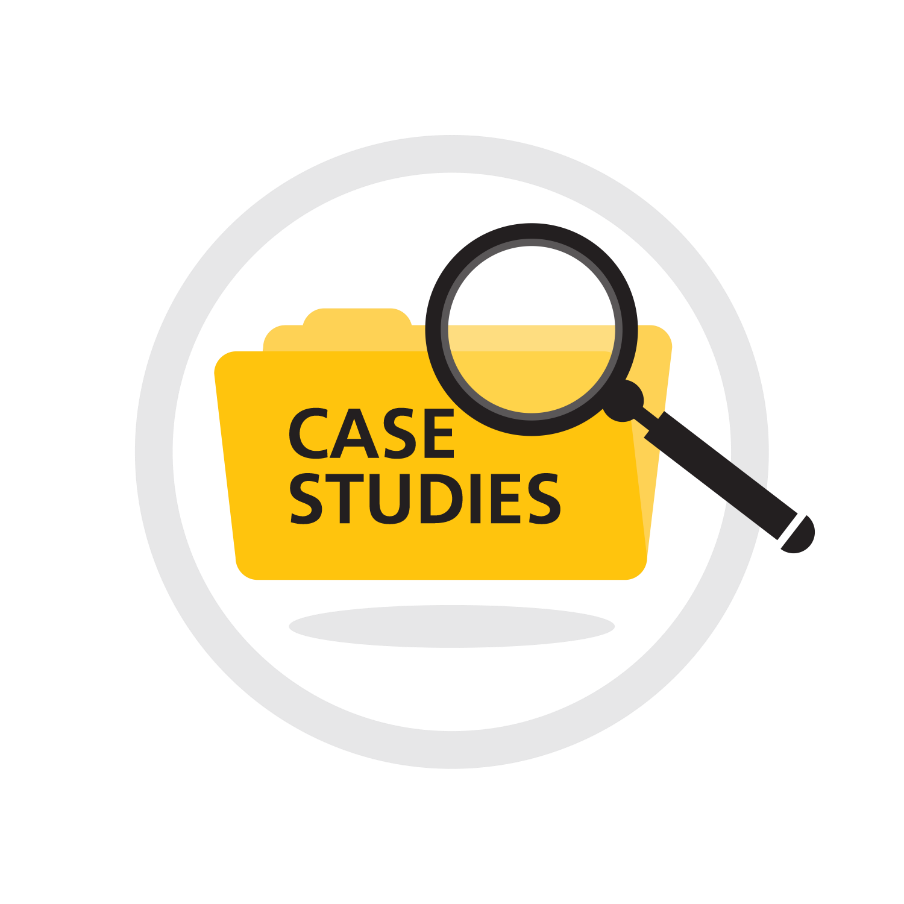 Метод кейсів
38
Учні повинні дослідити ситуацію,     розібратися в суті проблем,       запропонувати можливі рішення і         вибрати краще з них.
 Актуалізується комплекс знань, який необхідно засвоїти при вирішенні цієї проблеми
Поєднується навчальну, аналітична і виховна діяльність
39
Види кейс-технологій
Проведення навчального квесту
40
Підготовчий: вступ, підгрупи (по 4-6 осіб)
 Інструктаж: проходження станцій за обмежений час, видається маршрутний лист
 Завдання: пояснення, інструкції, розташування (4 станції + додаткові завдання)
Знання термінів
Кросворд
Розгорнута відповідь
Творче завдання
Проведення квесту – час обмежено (10 хвилин)
Підведення підсумків
Нагородження переможців
Рекомендації
41
Не експериментуйте одразу занадто широко.
Представляючи новий метод учасникам, пропонуйте його як альтернативу наявним методам. Установлюйте зворотний зв'язок і відповідно реагуйте.
Не перевантажуйте учасників надто великою кількістю видів діяльності. Менше часто означає більше. Використовуйте кілька методів, щоб «оживити» вашу програму.
Чітко інструктуйте. Лаконічно формулюйте, чого ви очікуєте від учасників. 
Створюйте позитивну атмосферу.